Unit 5: Natural wonders of Viet Nam
Lesson 5: Skills 1
TEACHER: NGUYEN THI HONG NGA
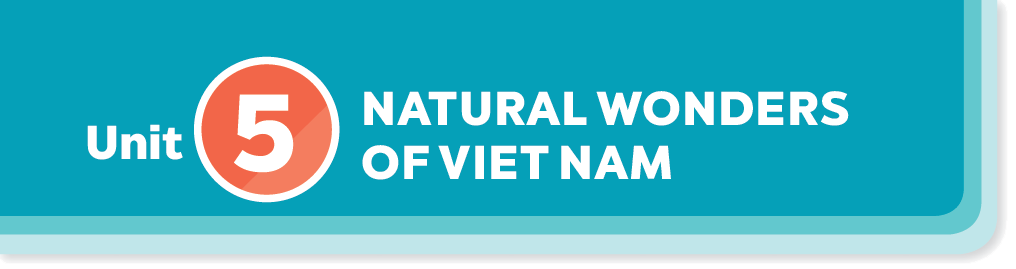 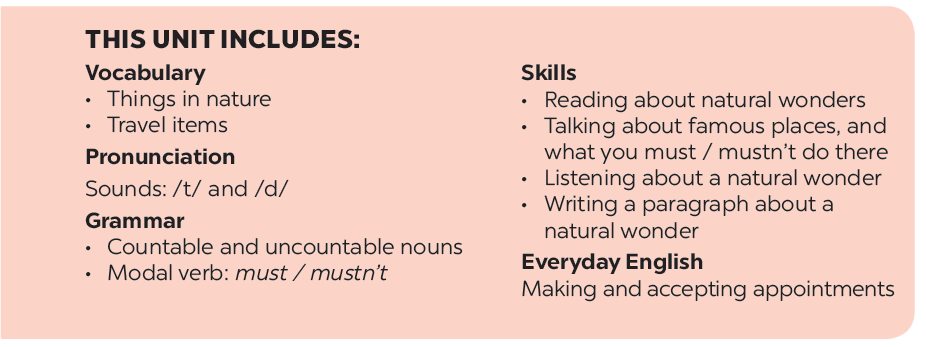 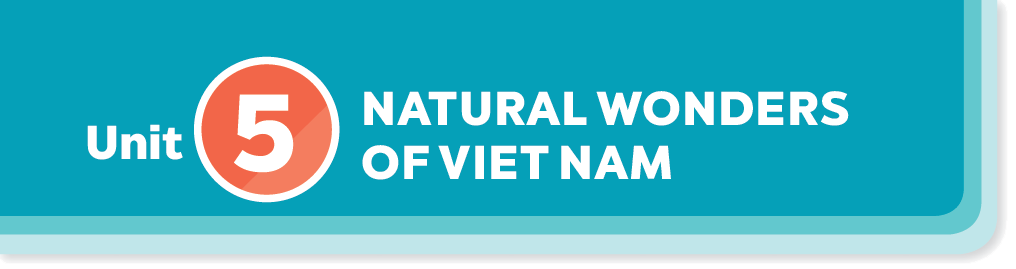 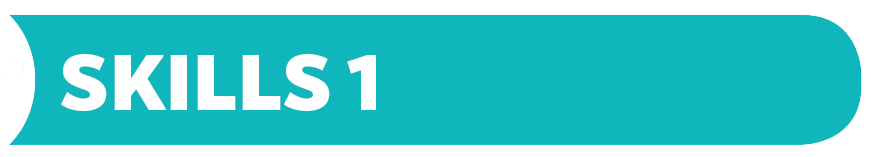 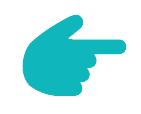 Reading
Speaking
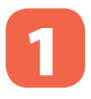 Before you read, look at the pictures below. Make predictions about the reading. Then read and check your ideas.
Work in pairs. Make notes about one of the places in the reading. You can add your own ideas.
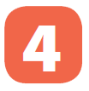 Some foreign visitors are visiting your city / town / area. You are their tour guide. Tell them some interesting things about the place as well as what they must and mustn’t do there.
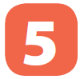 Complete the sentences, using the words from the box.
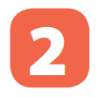 Read the text again. Answer the following questions.
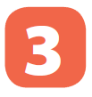 WARM UP!
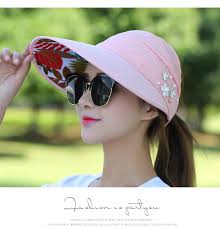 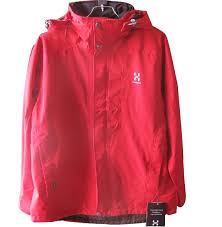 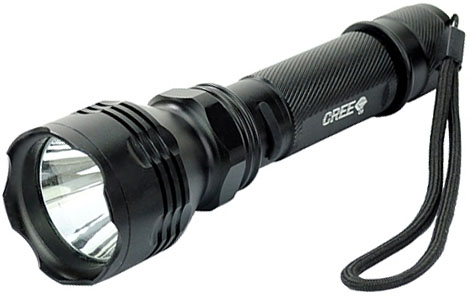 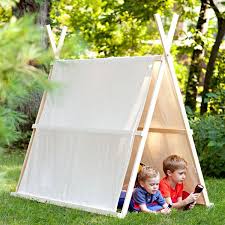 What place is it?
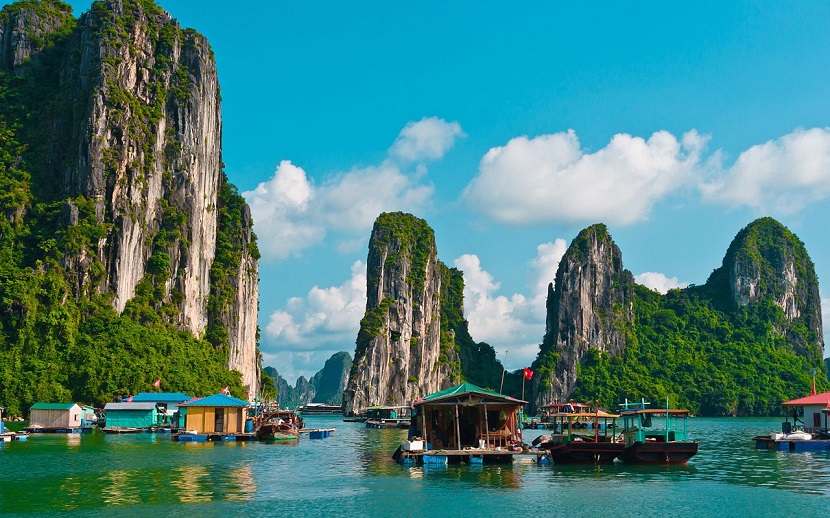 1
2
4
3
READING
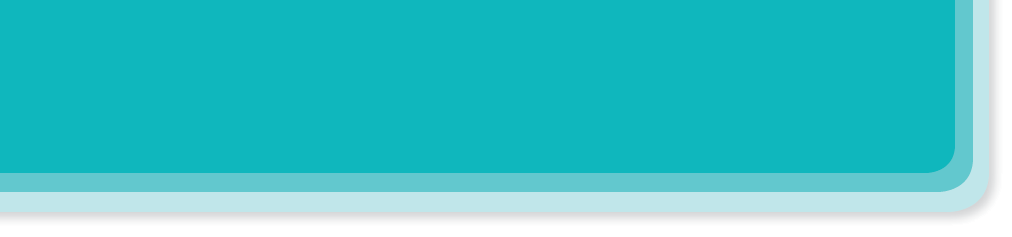 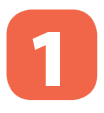 Before you read, look at the pictures below. Make predictions about the reading. Then read and check your ideas.
1.
2.
What is the reading about?
What do you know about these places?
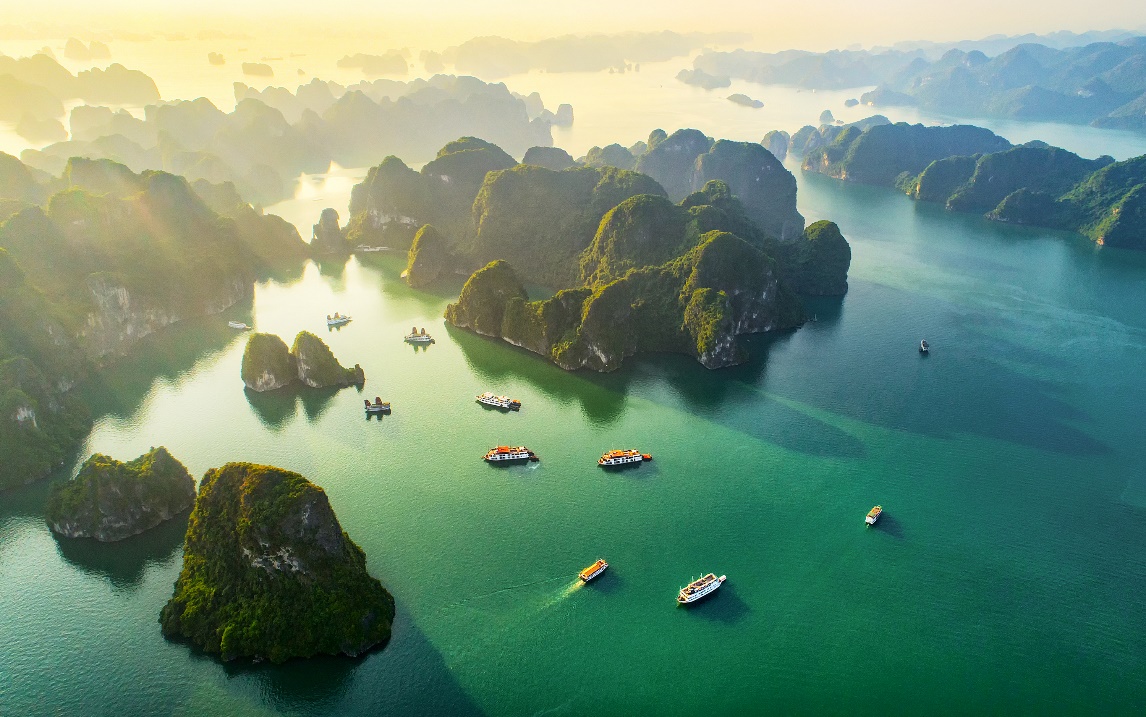 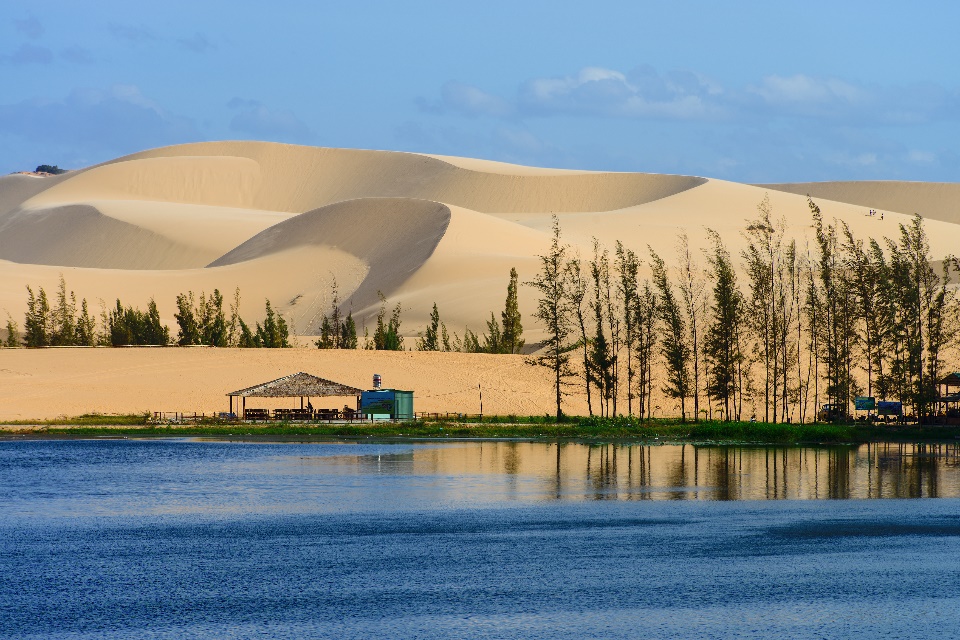 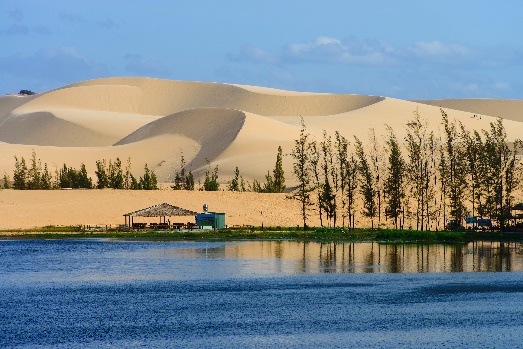 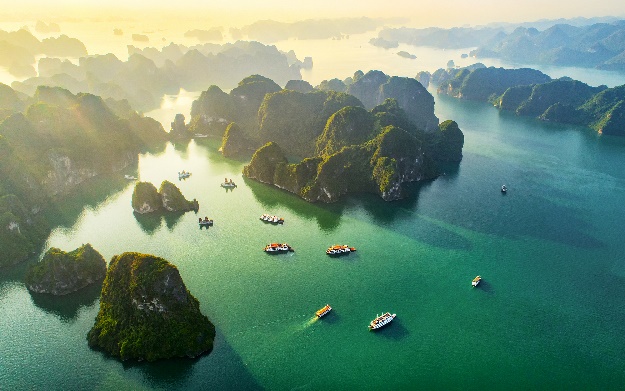 Ha Long Bay is in Quang Ninh. It has many islands and caves. Tuan Chau, with its beautiful beaches, is a popular tourist attraction in Ha Long Bay. There you can enjoy great seafood. And you can join in exciting activities. Ha Long Bay is Viet Nam’s best natural wonder.
Mui Ne is popular for its amazing landscapes. The sand has different colours: white, yellow, red ... It’s like a desert here. You can ride a bike down the slopes. You can also fly kites, or have a picnic by the beach. The best time to visit the Mui Ne Sand Dunes is early morning or late afternoon. Remember to wear suncream and bring water.
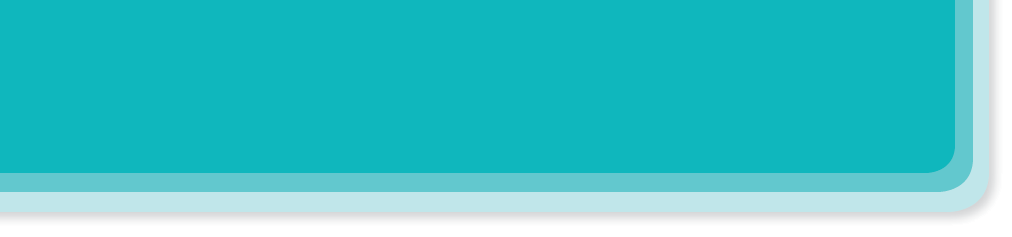 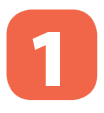 Before you read, look at the pictures below. Make predictions about the reading. Then read and check your ideas.
Note:Tuan Chau: a large island in Ha Long Bay, a popular tourist destination
Mui Ne: a tourist attraction in Binh Thuan Province
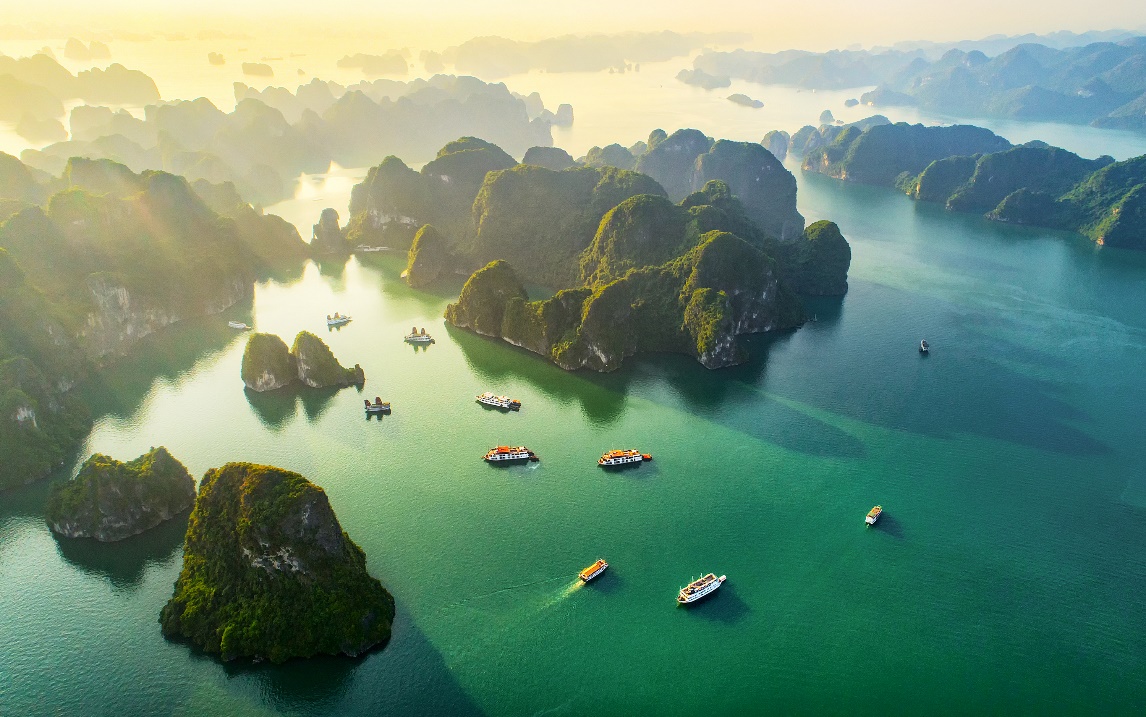 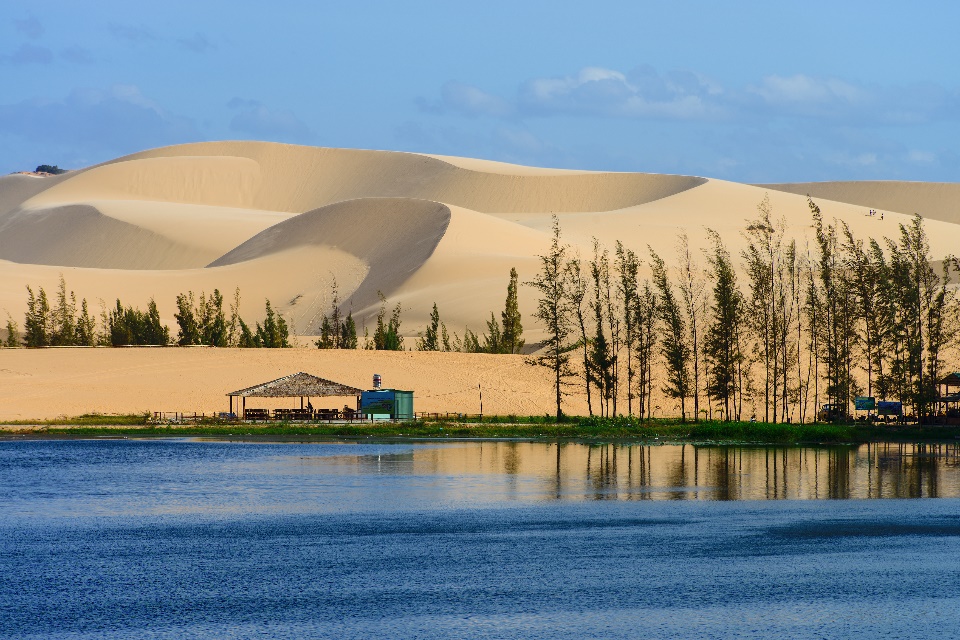 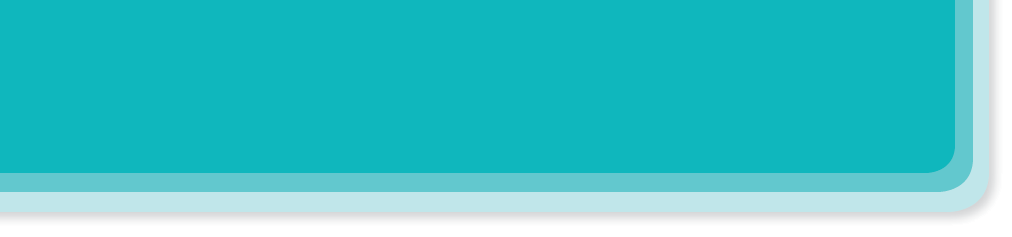 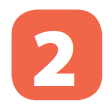 Complete the sentences, using the words from the box.
remember
visit
islands
desert
wonder
island
Ha Long Bay is the famous for its beautiful              .
1.
wonder
Ha long Bay is the number one natural                in Viet Nam.
2.
desert
A               is a large area of land with very little water.
3.
to bring an umbrella, as it often rains there.
Remember to bring an umbrella, as it often rains there.
4.
5.
A lot of people              Ly Son Island in the summer.
visit
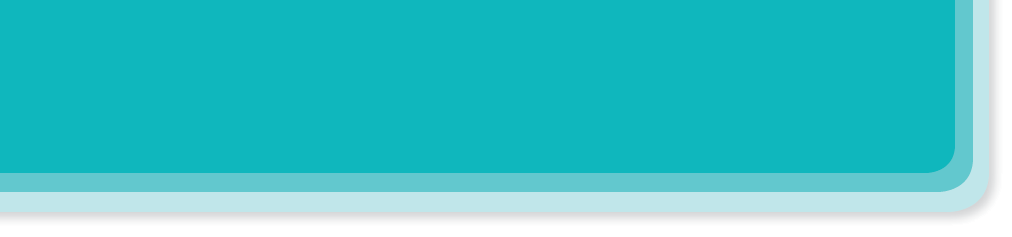 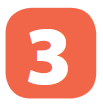 Read the text again. Answer the following questions.
1.
Where is Ha Long Bay?
It is in Quang Ninh.
2.
What can you do at Ha Long Bay?
We can enjoy (great) seafood and join in exciting activities.
Where can you have a picnic in Mui Ne?
What is the best time to visit the Mui Ne Sand Dunes?
4.
5.
Is there a desert in Mui Ne?
3.
No, there isn’t.
By the beach.
Early morning or late afternoon.
SPEAKING
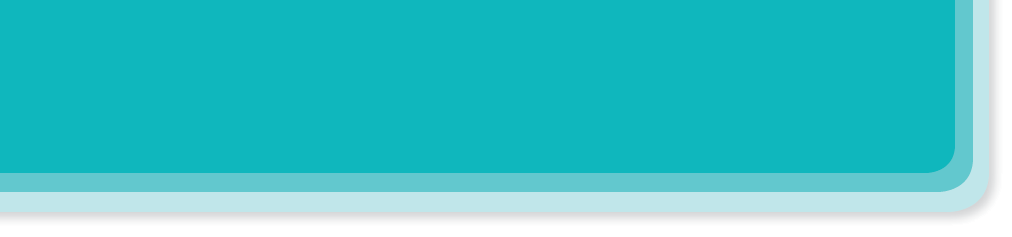 Work in pairs. Make notes about one of the places in the reading. You can add your own ideas.
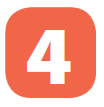 interesting islands
a beautiful place
Then tell your partner about the place.
Example:
Ha Long Bay has a lot of interesting islands. It …
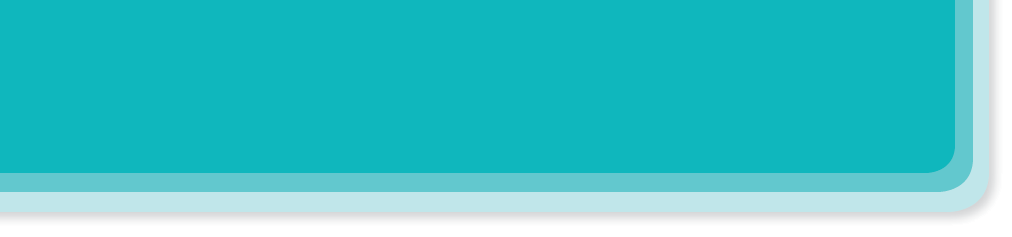 Some foreign visitors are visiting your city / town / area. You are their tour guide. Tell them some interesting things about the place as well as what they must and mustn’t do there.
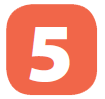 Example:
You must follow all the rules.
You mustn’t take photos when you are in the City Museum.
REMEMBER WHAT HAVE YOU LEARNT TODAY!
HOMEWORK
-  Do exercise C1-3 in WB. 
 Prepare: Skills 2
THANKS!